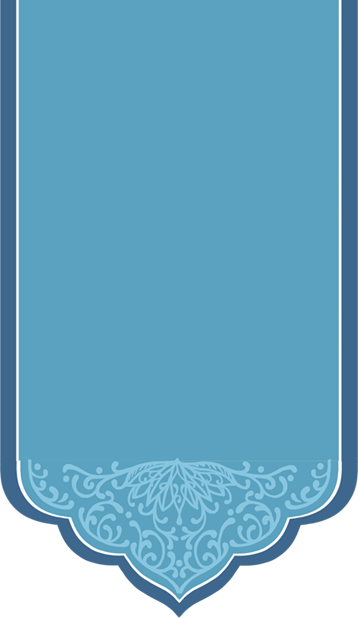 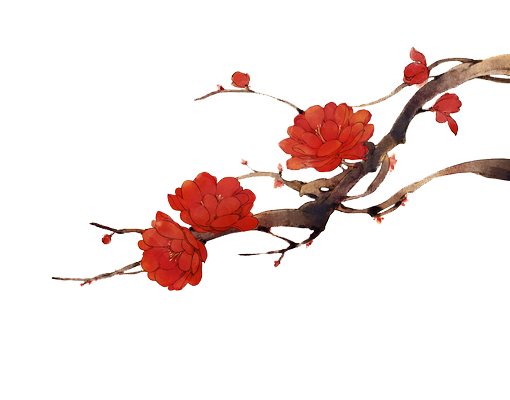 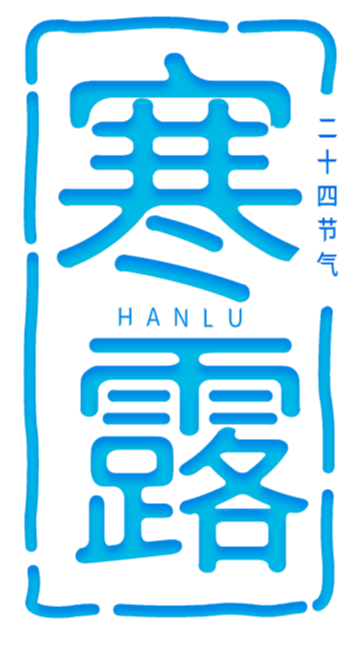 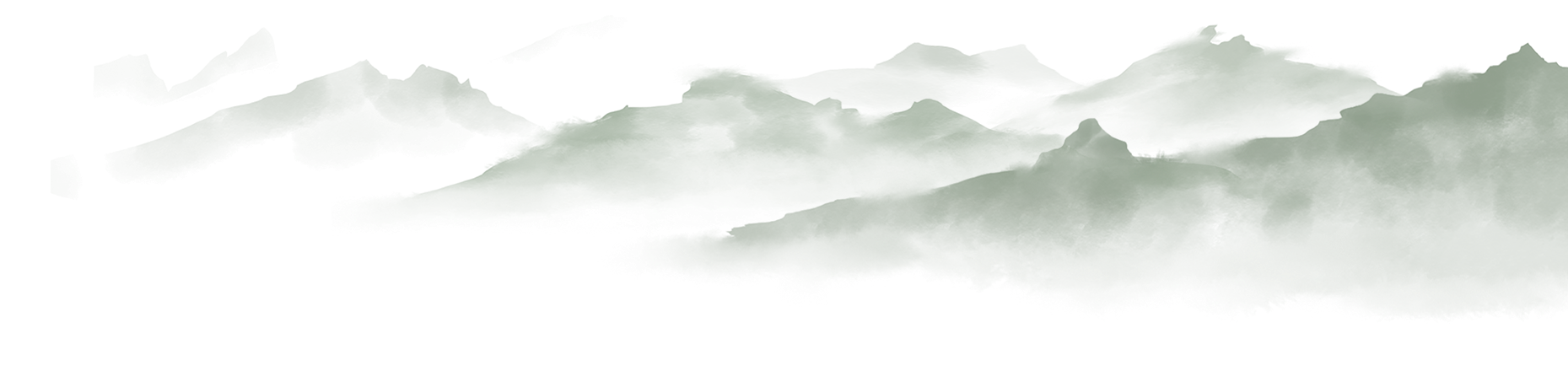 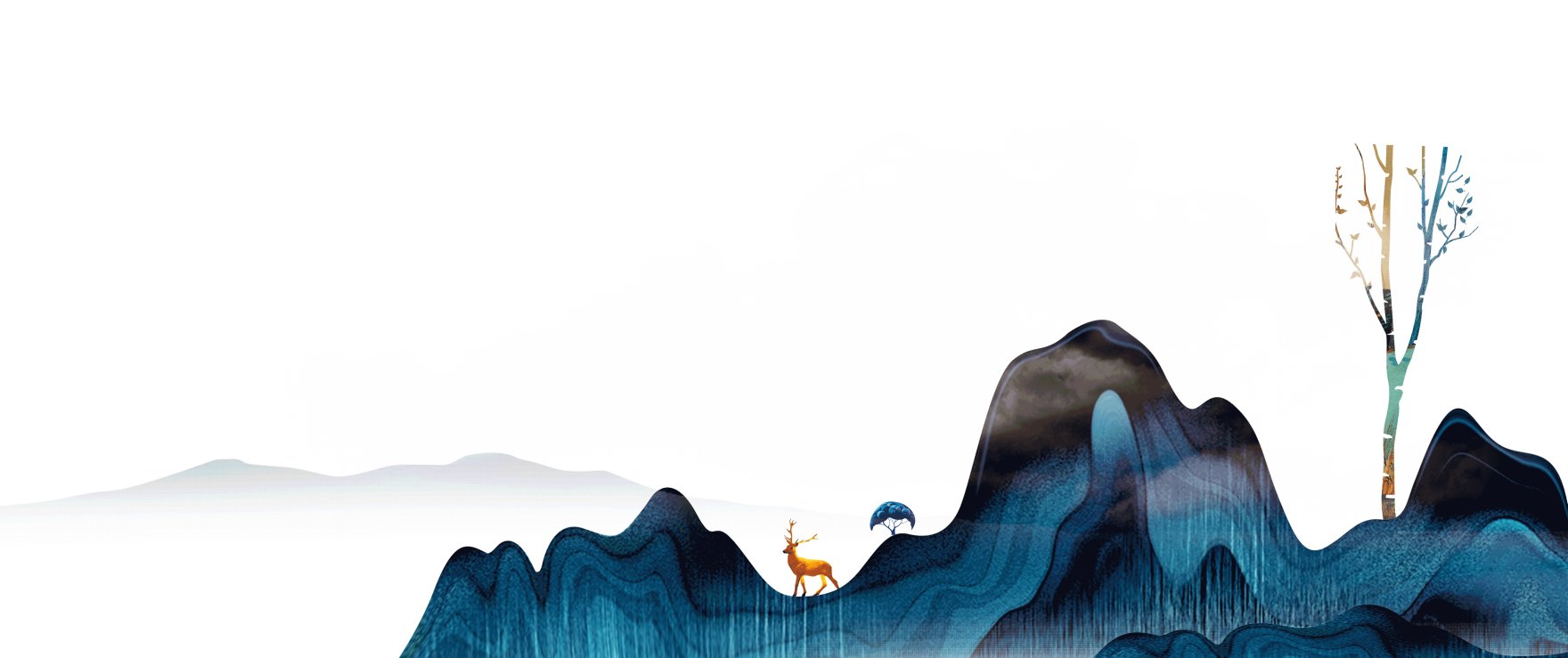 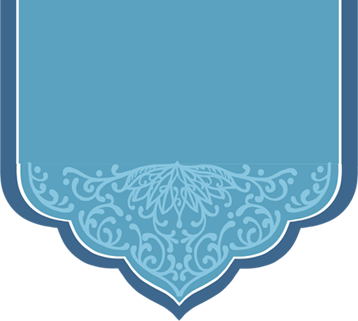 目
录
PART 03
PART 01
输入标题
输入标题
点击此处输入文本内容点击此处输入文本内容点击此处输入文本内容点击此处输入文本内容
点击此处输入文本内容点击此处输入文本内容点击此处输入文本内容点击此处输入文本内容
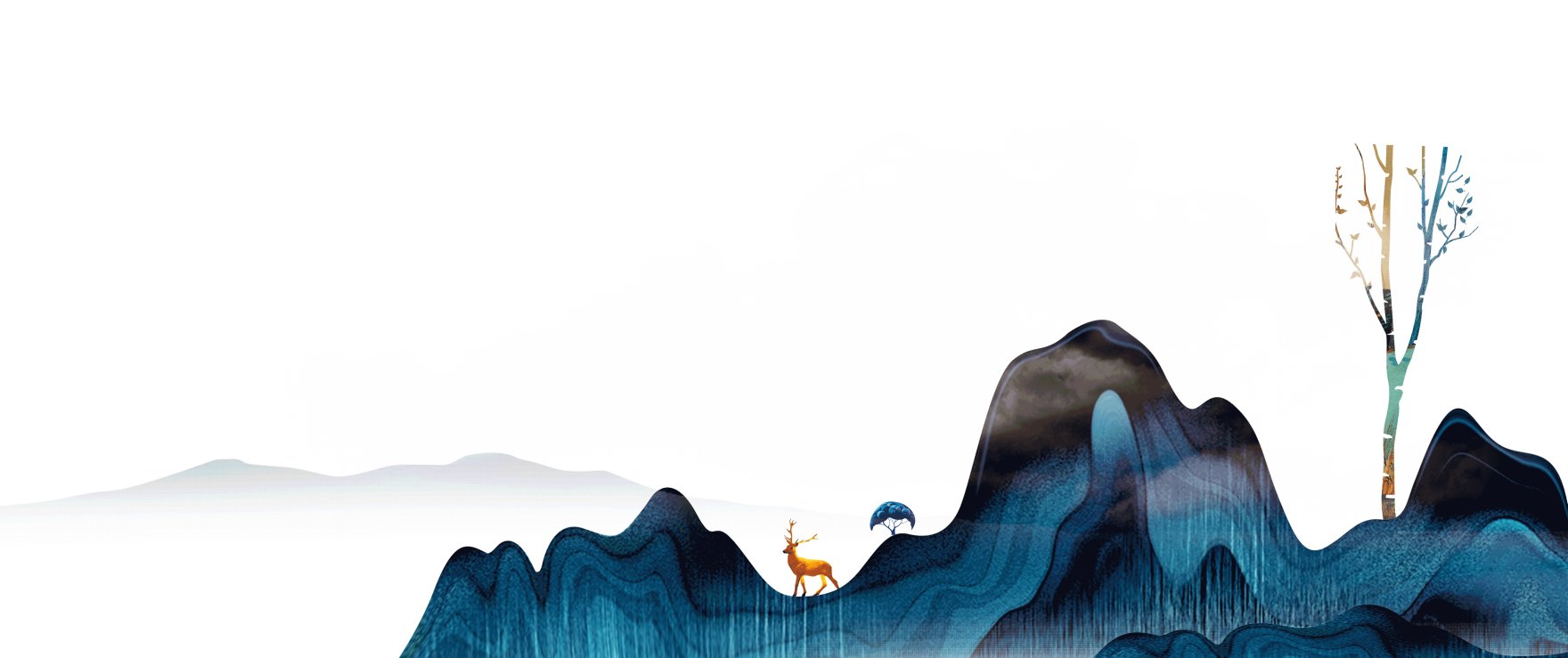 PART 04
PART 02
输入标题
输入标题
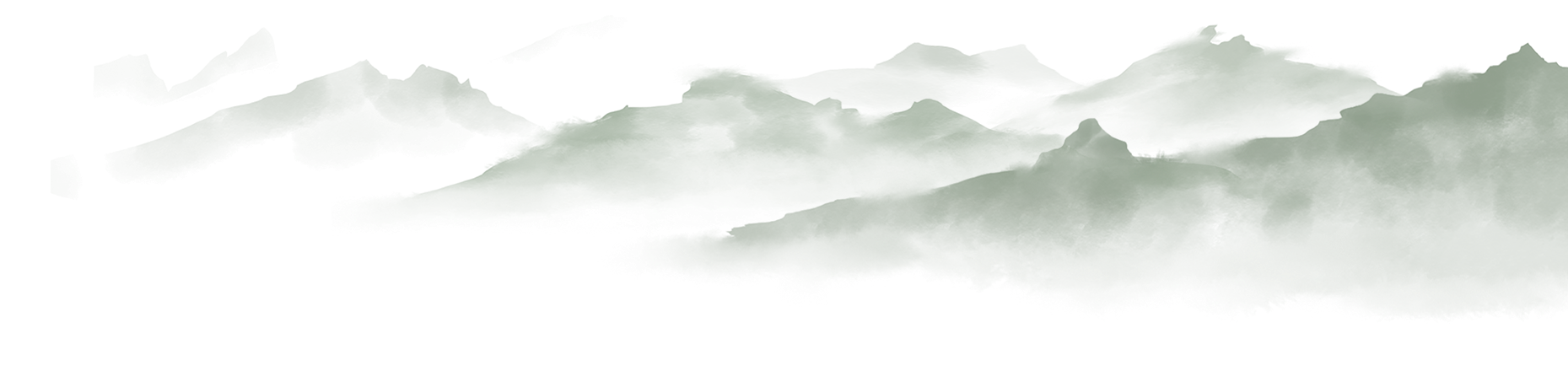 点击此处输入文本内容点击此处输入文本内容点击此处输入文本内容点击此处输入文本内容
点击此处输入文本内容点击此处输入文本内容点击此处输入文本内容点击此处输入文本内容
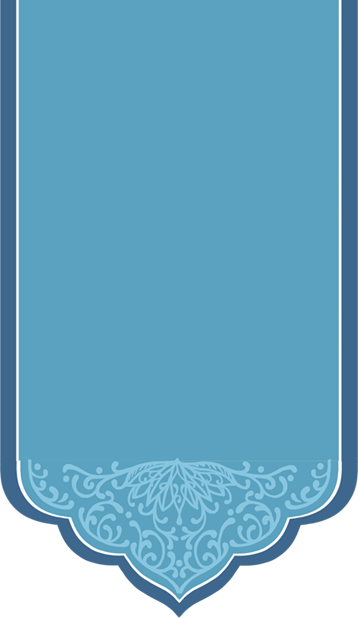 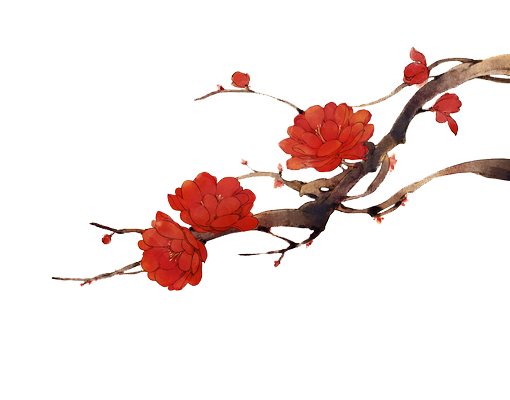 第一章
输入标题
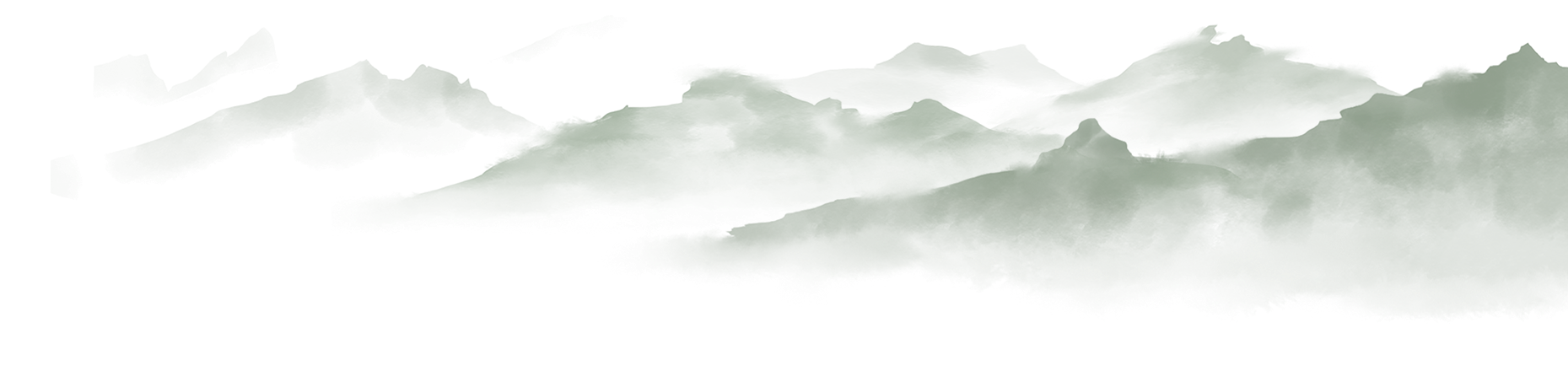 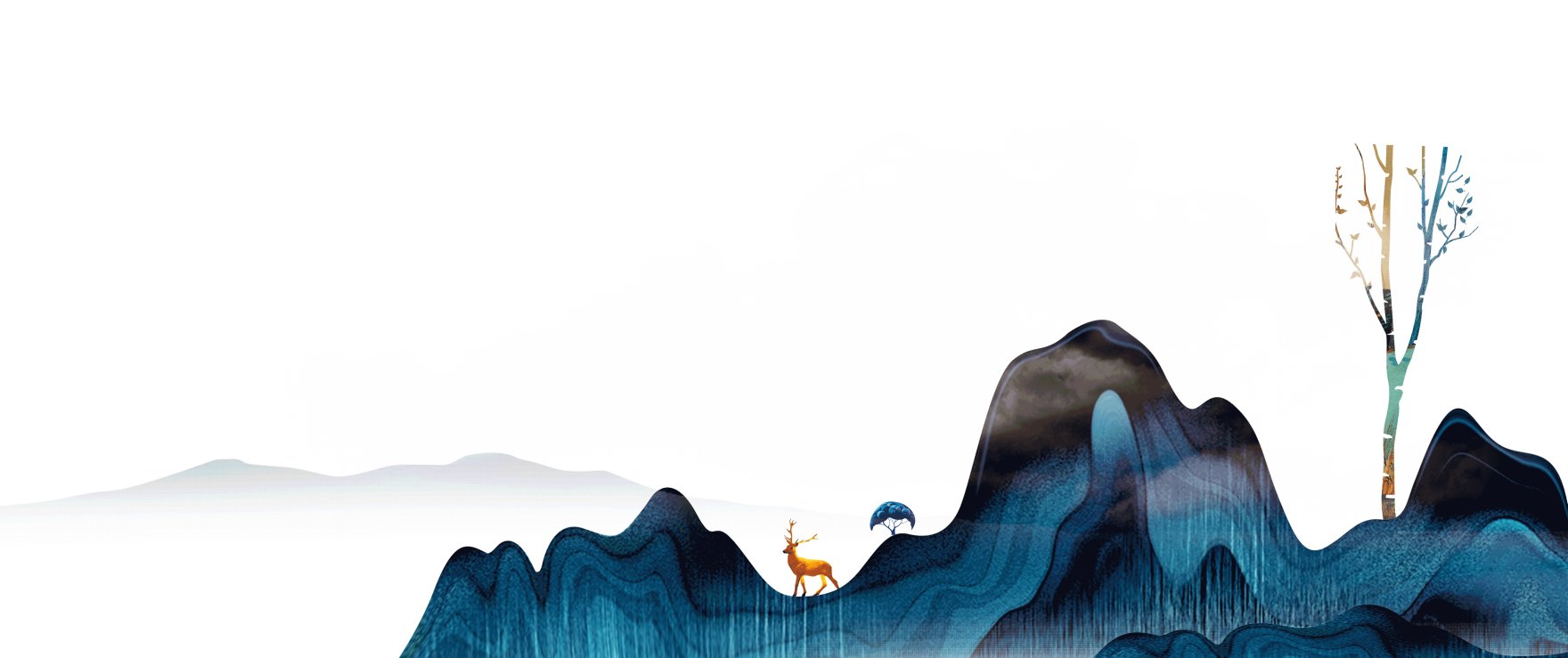 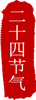 输入标题
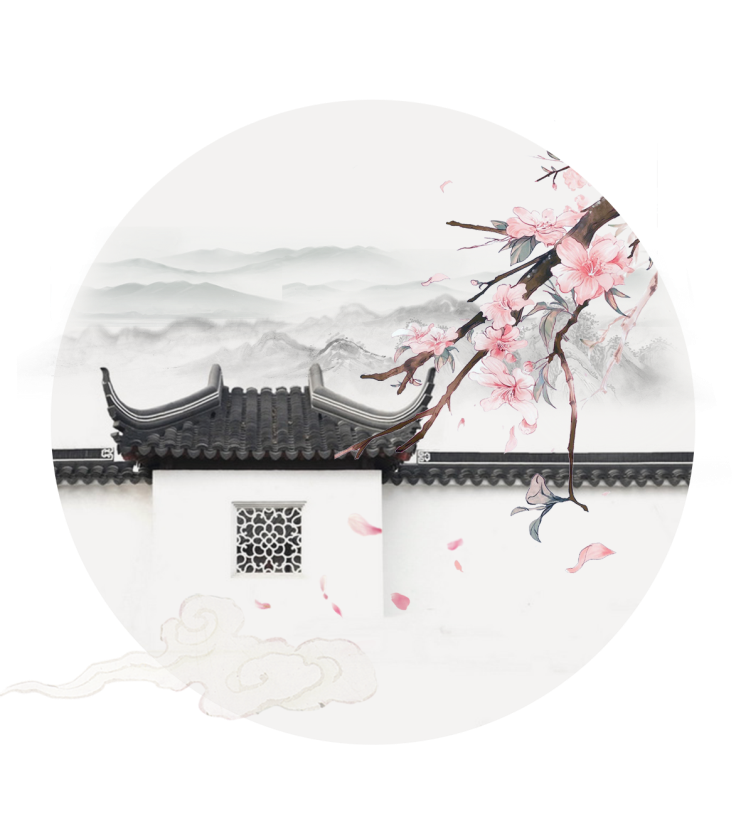 输入标题
请在此处添加具体内容，文字尽量言简意赅，简单说明即可，不必过于繁琐，注意版面美观度。

请在此处添加具体内容，文字尽量言简意赅，简单说明即可，不必过于繁琐，注意版面美观度。
输入标题
请在此处添加具体内容，文字尽量言简意赅，简单说明即可，不必过于繁琐，注意版面美观度。

请在此处添加具体内容，文字尽量言简意赅，简单说明即可，不必过于繁琐，注意版面美观度。
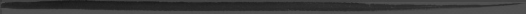 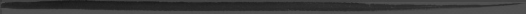 输入标题
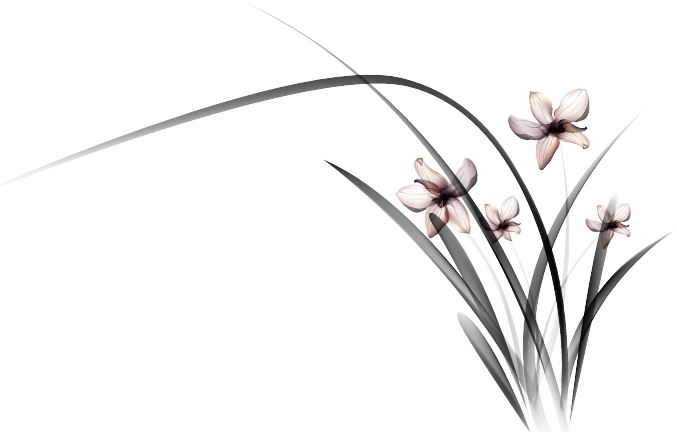 添加标题
添加标题
添加标题
请在此处添加具体内容，文字尽量言简意赅简单说明即可，不必过于繁琐，注意版面美观度。
请在此处添加具体内容，文字尽量言简意赅简单说明即可，不必过于繁琐，注意版面美观度。
请在此处添加具体内容，文字尽量言简意赅简单说明即可，不必过于繁琐，注意版面美观度。
输入标题
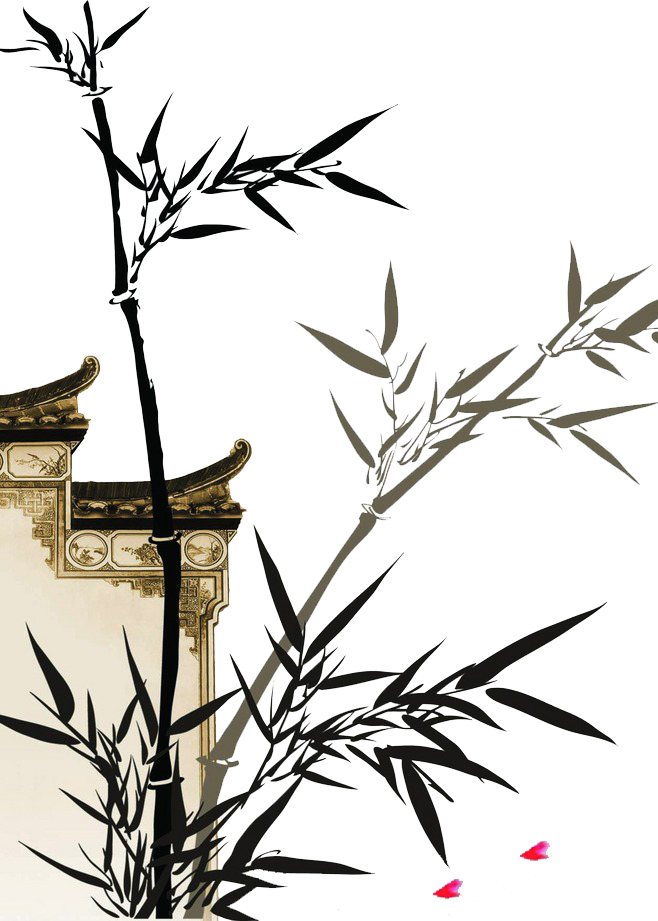 添加标题
请在此处添加具体内容，文字尽量言简意赅简单说明即可，不必过于繁琐，注意版面美观度。
添加标题
请在此处添加具体内容，文字尽量言简意赅简单说明即可，不必过于繁琐，注意版面美观度。
输入标题
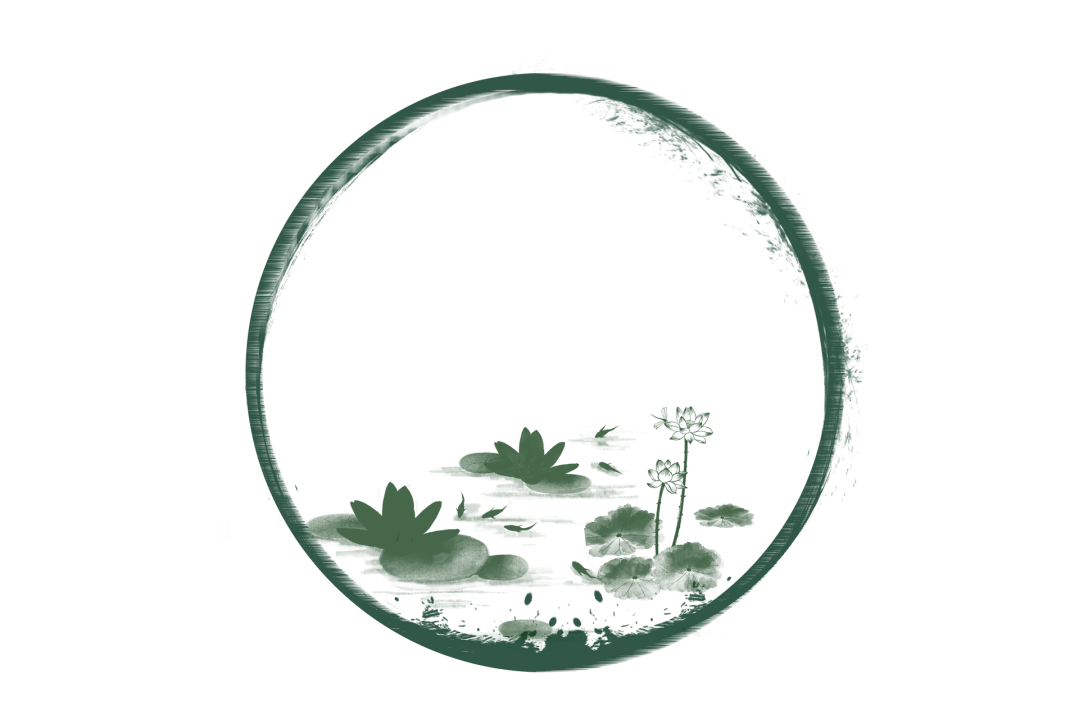 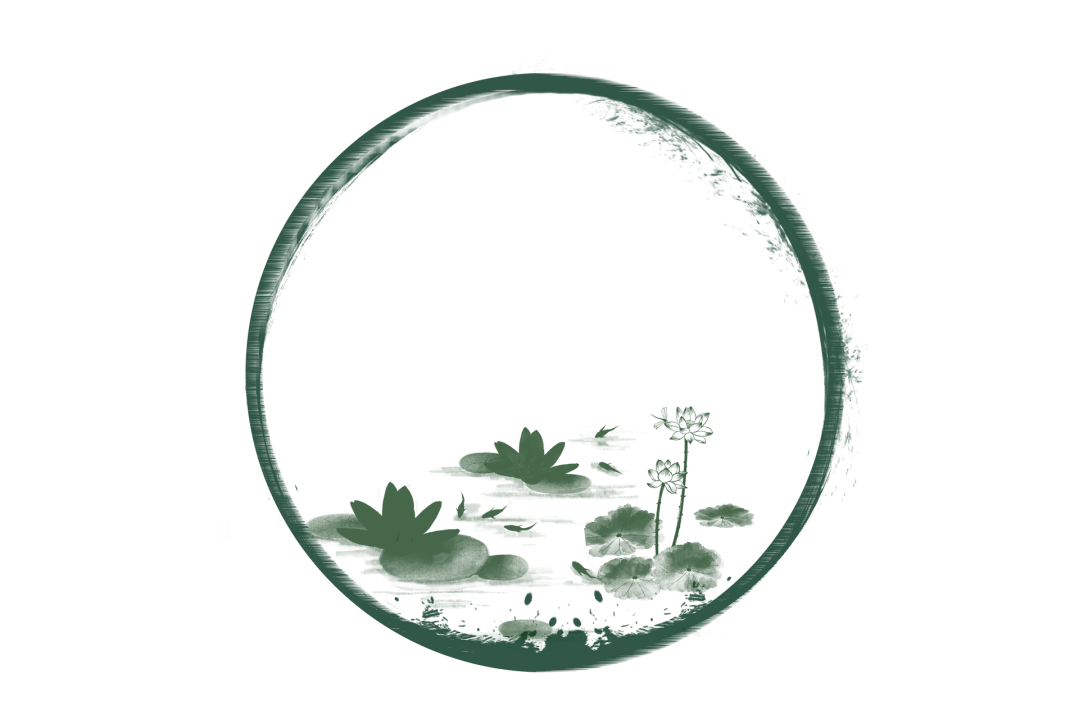 请在此处添加具体内容，文字尽量言简意赅，简单说明即可，不必过于繁琐，注意版面美观度。
请在此处添加具体内容，文字尽量言简意赅，简单说明即可，不必过于繁琐，注意版面美观度。
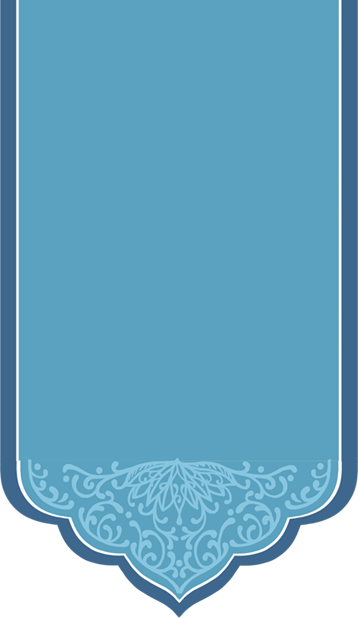 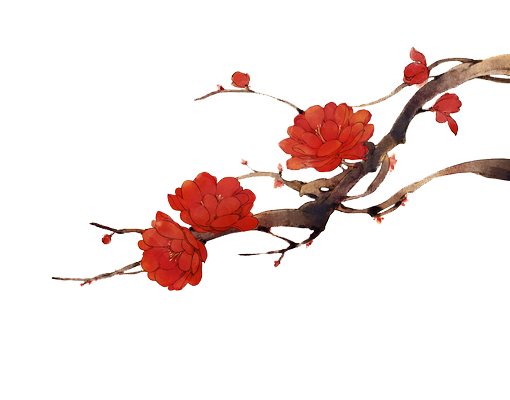 第二章
输入标题
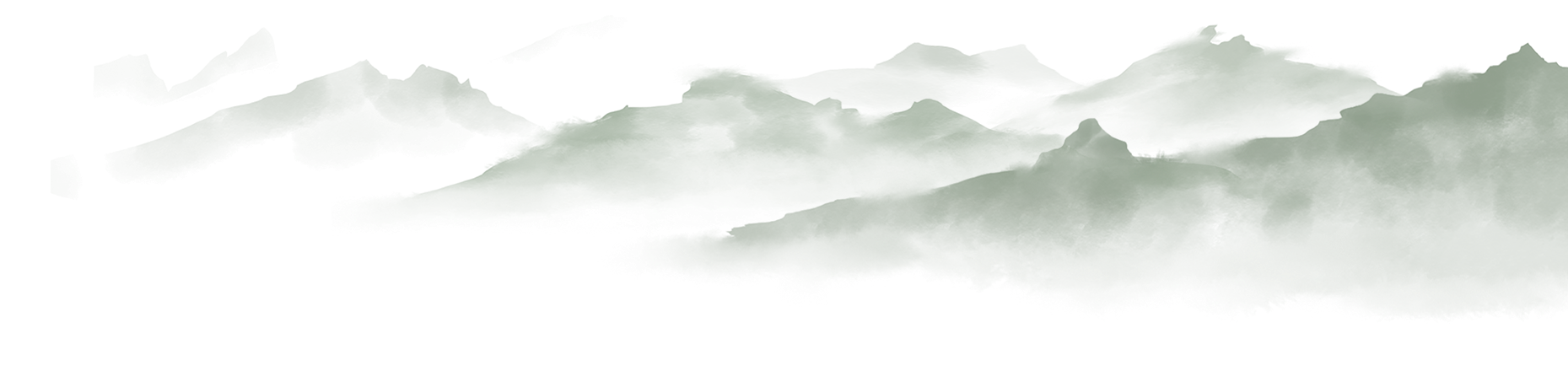 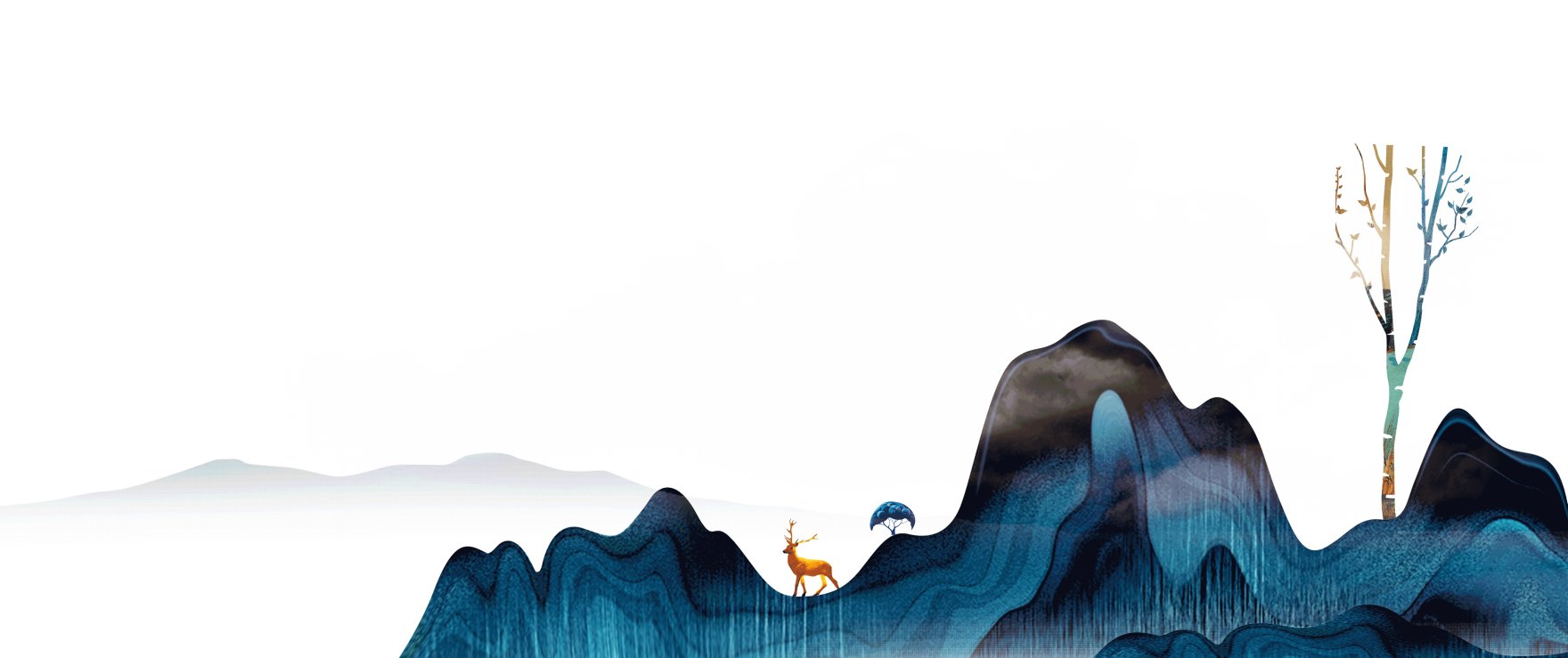 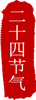 输入标题
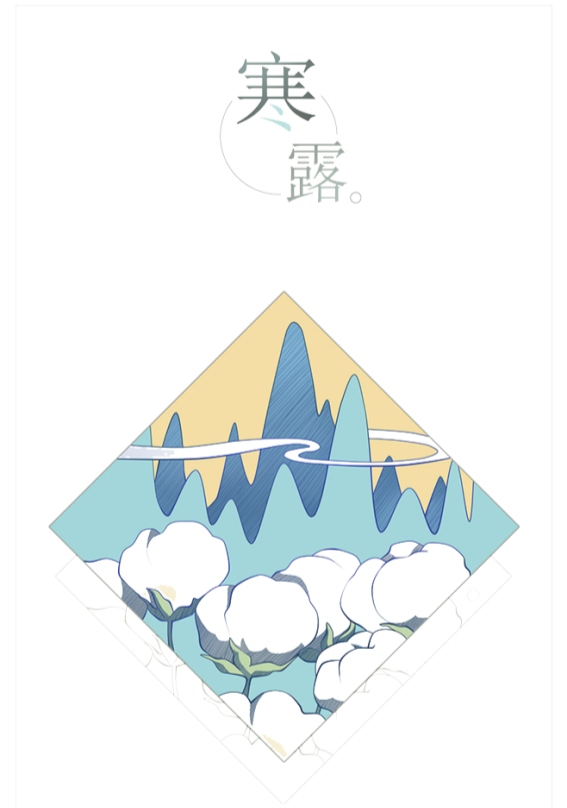 壹
贰
叁
肆
请在此处添加具体内容，文字尽量言简意赅，简单说明即可，不必过于繁琐，注意版面美观度。
请在此处添加具体内容，文字尽量言简意赅，简单说明即可，不必过于繁琐，注意版面美观度。
请在此处添加具体内容，文字尽量言简意赅，简单说明即可，不必过于繁琐，注意版面美观度。
请在此处添加具体内容，文字尽量言简意赅，简单说明即可，不必过于繁琐，注意版面美观度。
输入标题
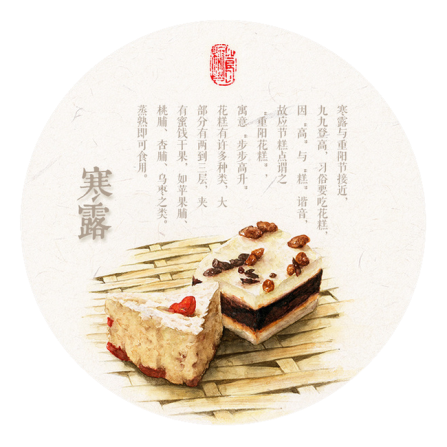 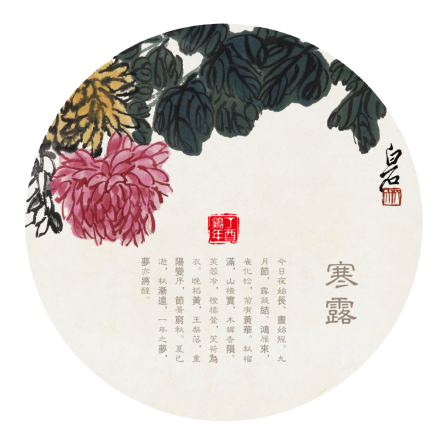 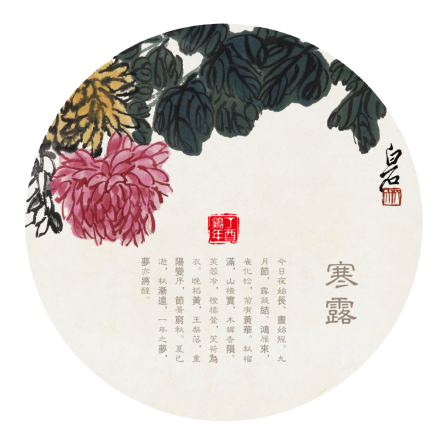 请在此处添加具体内容，简单描述即可，不必过于繁琐，言简意赅，尽量注意版面美观度。
请在此处添加具体内容，简单描述即可，不必过于繁琐，言简意赅，尽量注意版面美观度。
请在此处添加具体内容，简单描述即可，不必过于繁琐，言简意赅，尽量注意版面美观度。
节日PPT模板 http:// www.PPT818.com/jieri/
输入标题
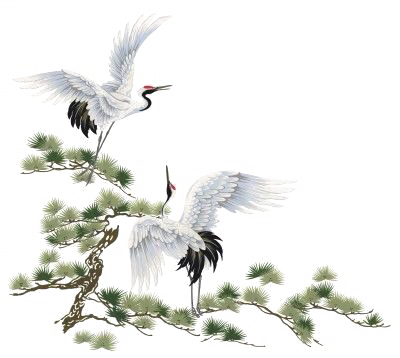 输入标题
输入标题
输入标题
请在此处添加具体内容，文字尽量言简意赅，简单描述即可，不必过于繁琐，注意版面美观度。
请在此处添加具体内容，文字尽量言简意赅，简单描述即可，不必过于繁琐，注意版面美观度。
请在此处添加具体内容，文字尽量言简意赅，简单描述即可，不必过于繁琐，注意版面美观度。
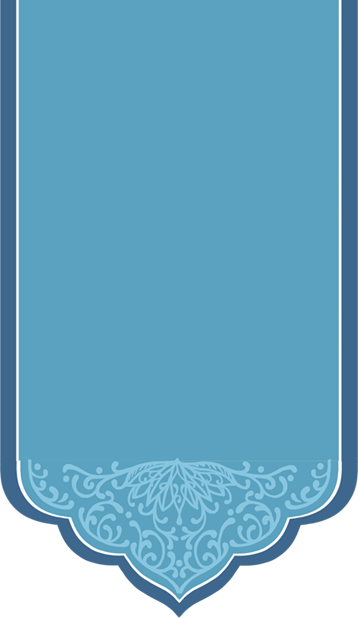 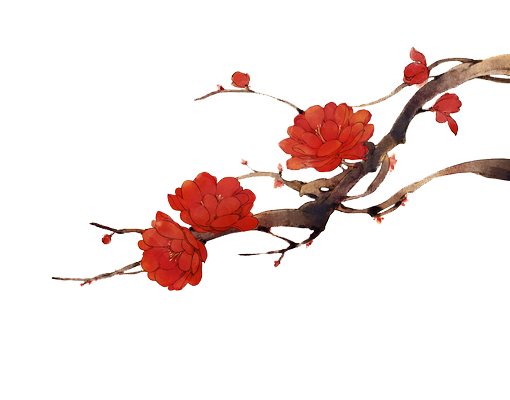 第三章
输入标题
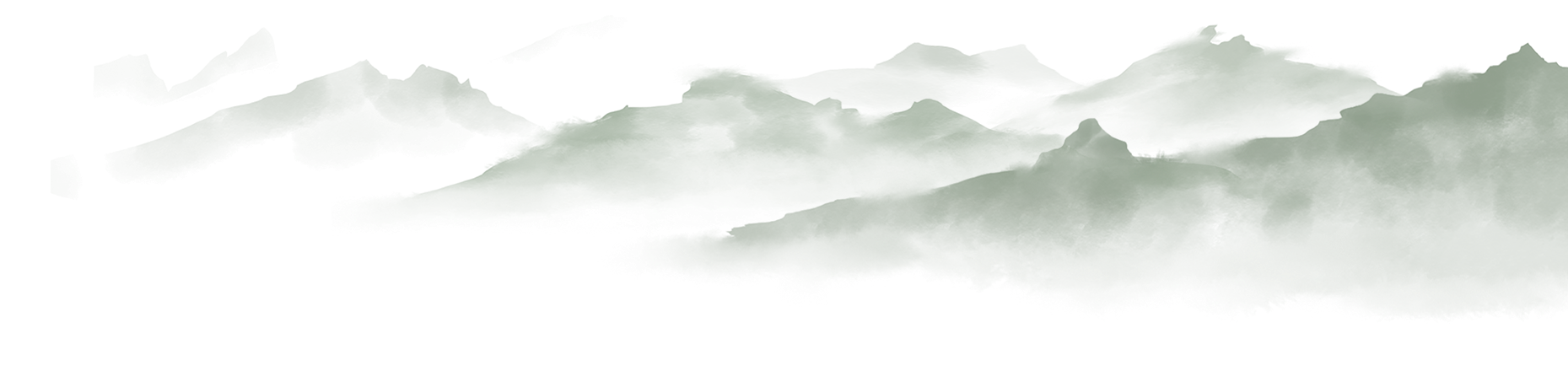 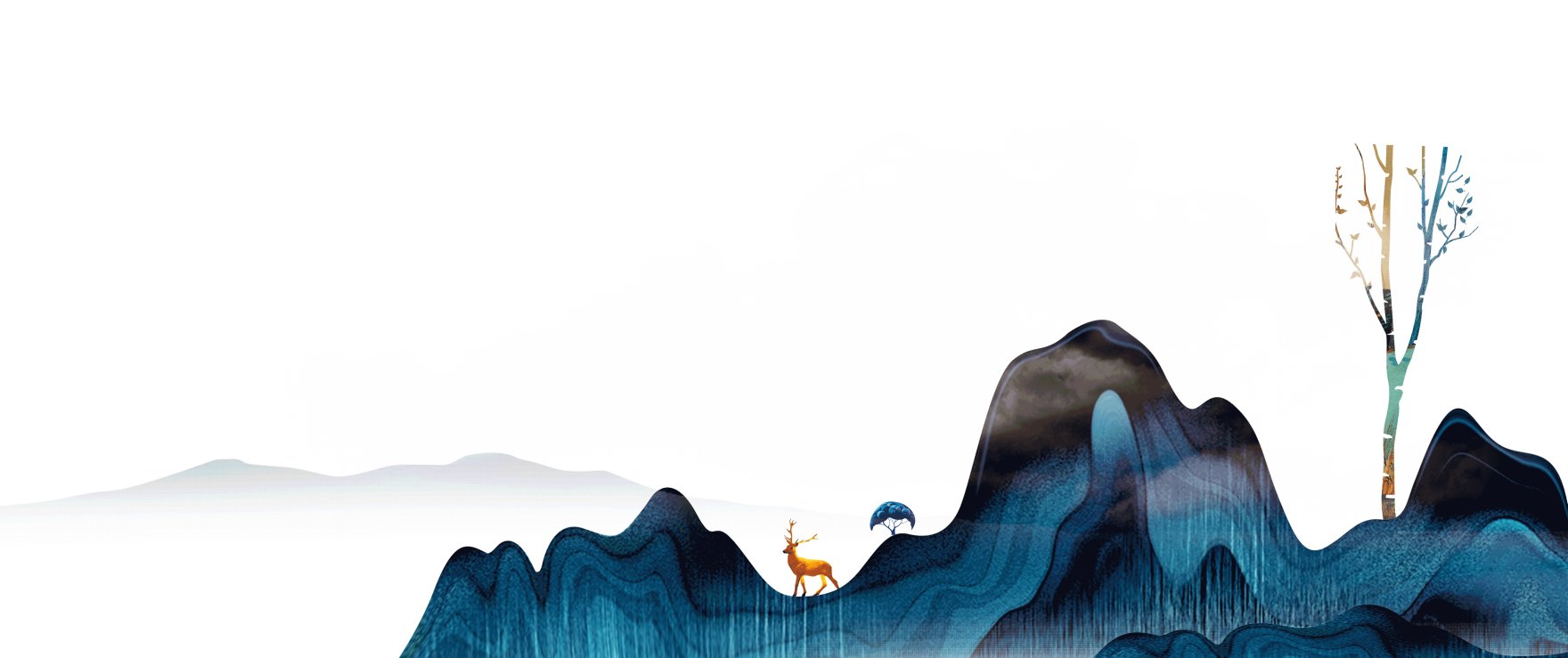 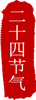 输入标题
点击添加文字
点击添加文字
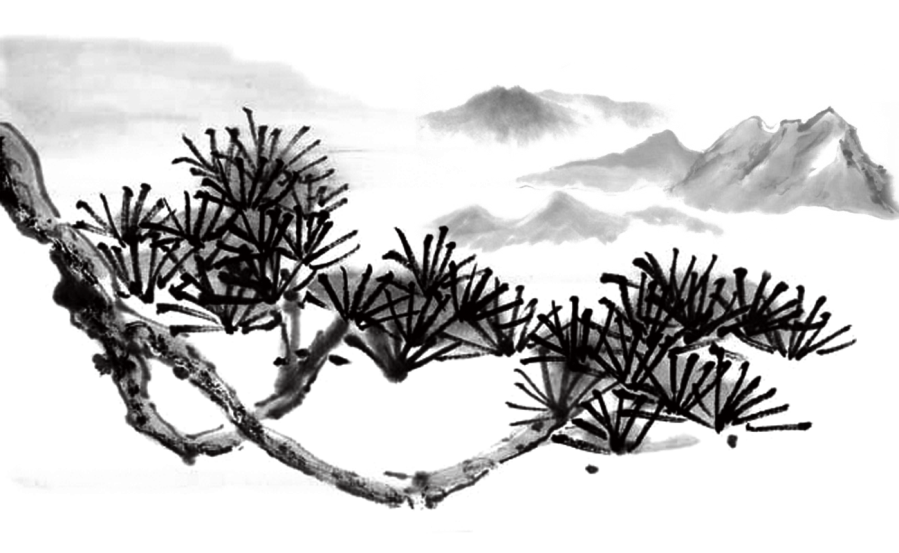 请在此处添加具体内容，文字尽量言简意赅，简单描述即可，不必过于繁琐，注意版面的美观度。
请在此处添加具体内容，文字尽量言简意赅，简单描述即可，不必过于繁琐，注意版面的美观度。
输入标题
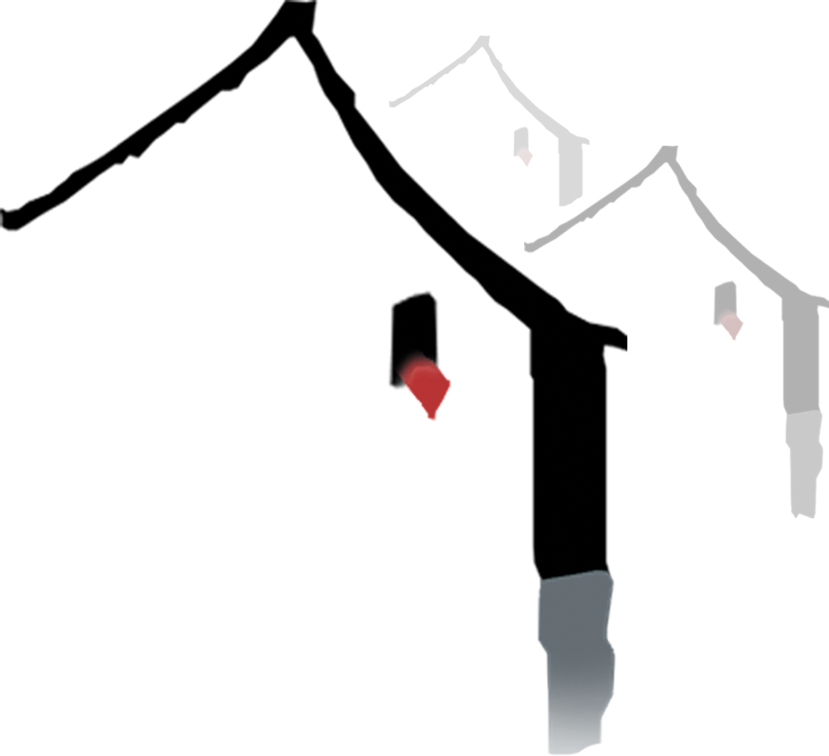 添加标题
请在此处添加具体内容，文字尽量言简意赅简单说明即可，不必过于繁琐，注意版面美观度。
添加标题
请在此处添加具体内容，文字尽量言简意赅简单说明即可，不必过于繁琐，注意版面美观度。
输入标题
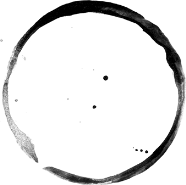 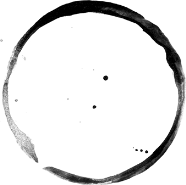 壹
叁
添加你的标题
添加你的标题
请在此处添加具体内容，文字尽量言简意赅，简单描述即可，不必过于繁琐，注意版面的美观度。
请在此处添加具体内容，文字尽量言简意赅，简单描述即可，不必过于繁琐，注意版面的美观度。
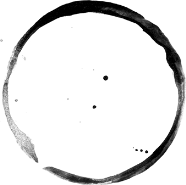 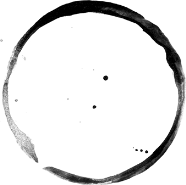 贰
肆
添加你的标题
添加你的标题
请在此处添加具体内容，文字尽量言简意赅，简单描述即可，不必过于繁琐，注意版面的美观度。
请在此处添加具体内容，文字尽量言简意赅，简单描述即可，不必过于繁琐，注意版面的美观度。
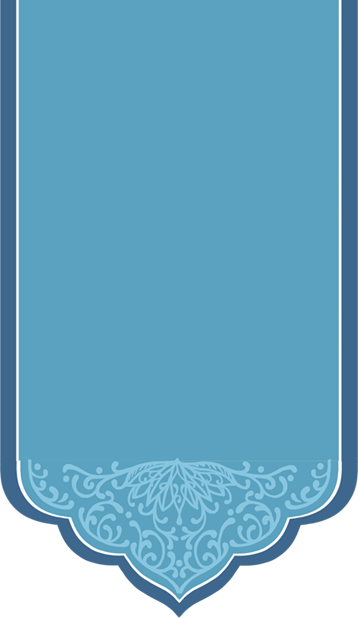 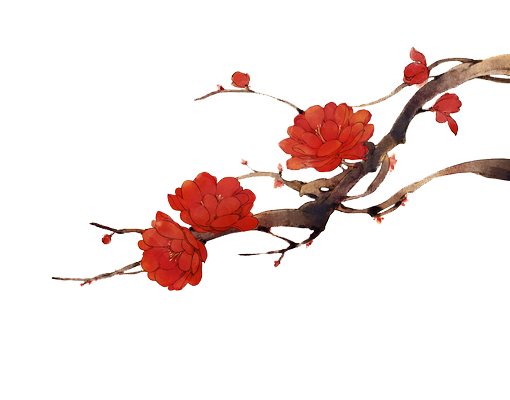 第四章
输入标题
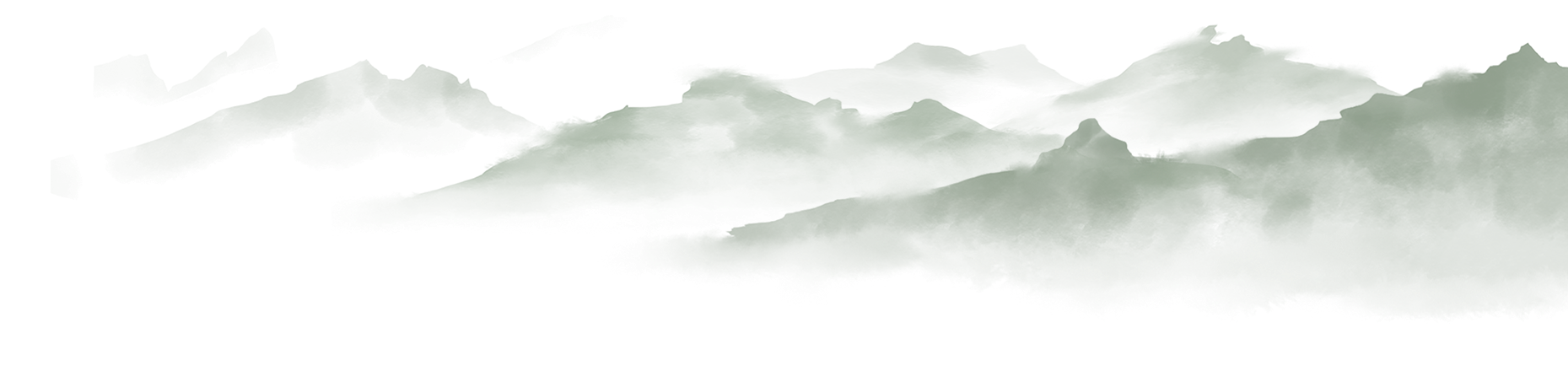 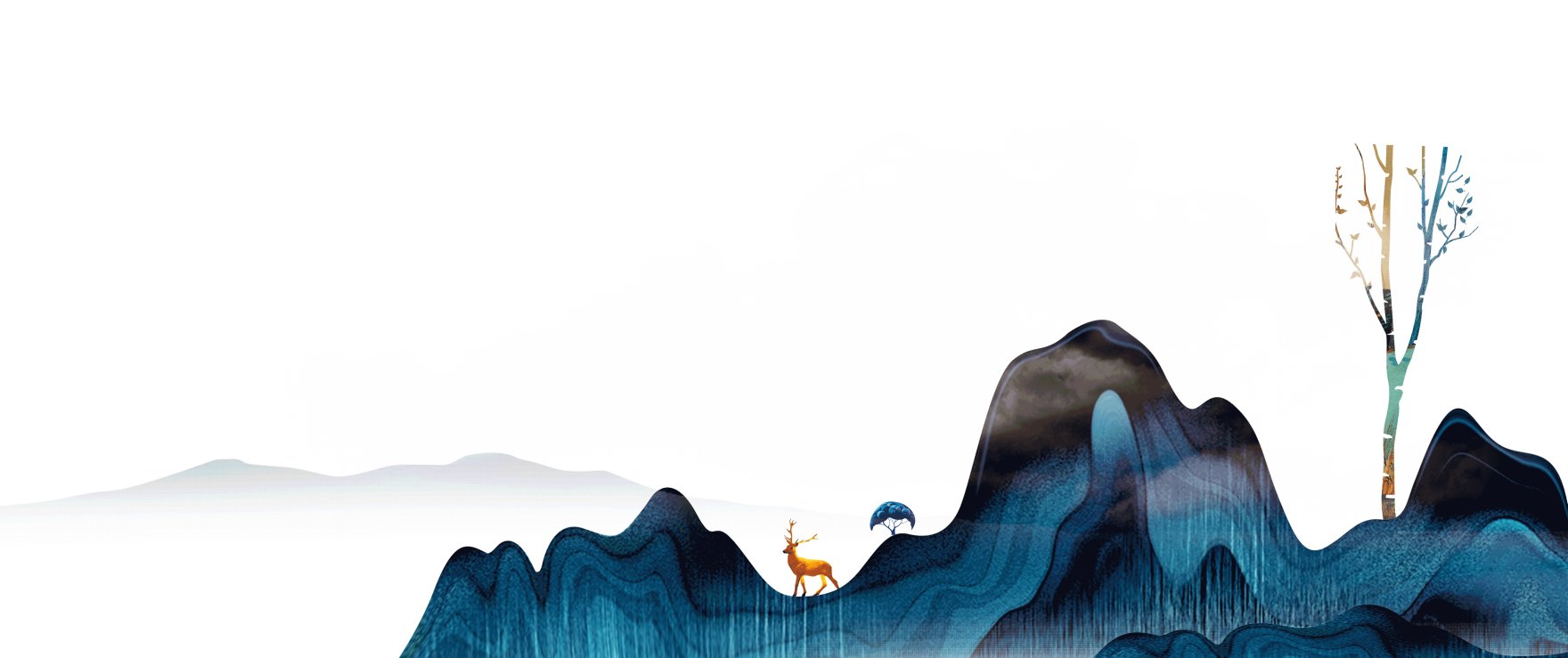 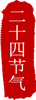 输入标题
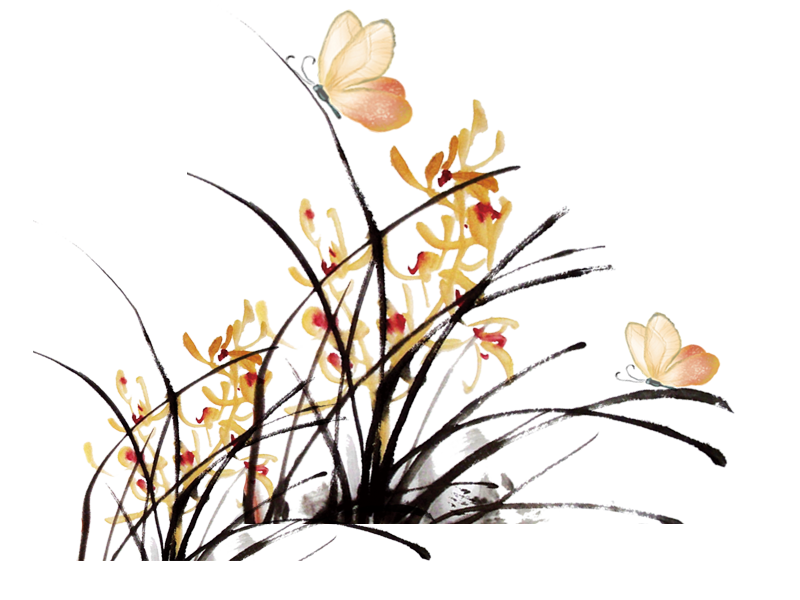 添加标题
请在此处添加具体内容，文字尽量言简意赅，简单说明即可，不必过于繁琐，注意板面美观度。
添加标题
请在此处添加具体内容，文字尽量言简意赅，简单说明即可，不必过于繁琐，注意板面美观度。
输入标题
请输入此处标题
请在此处添加具体内容，文字尽量言简意赅，简单说明即可，不必过于繁琐，注意版面美观度。
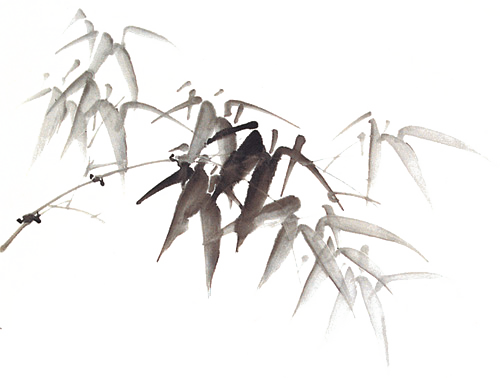 请输入此处标题
请在此处添加具体内容，文字尽量言简意赅，简单说明即可，不必过于繁琐，注意版面美观度。
请输入此处标题
请在此处添加具体内容，文字尽量言简意赅，简单说明即可，不必过于繁琐，注意版面美观度。
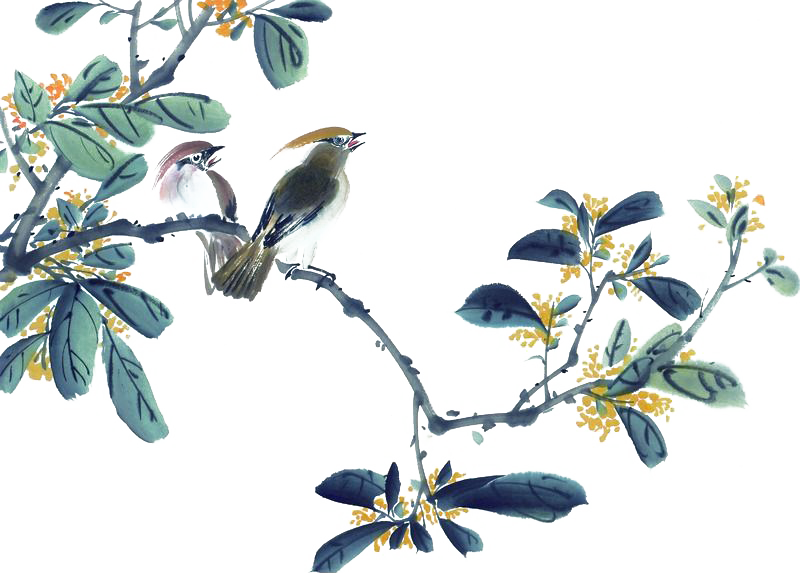 输入标题
添加标题
请在此处输入具体内容，文字尽量言简意赅，简要说明即可，不必过于繁琐，注意版面美观度。
添加标题
请在此处输入具体内容，文字尽量言简意赅，简要说明即可，不必过于繁琐，注意版面美观度。
添加标题
请在此处输入具体内容，文字尽量言简意赅，简要说明即可，不必过于繁琐，注意版面美观度。
添加标题
请在此处输入具体内容，文字尽量言简意赅，简要说明即可，不必过于繁琐，注意版面美观度。
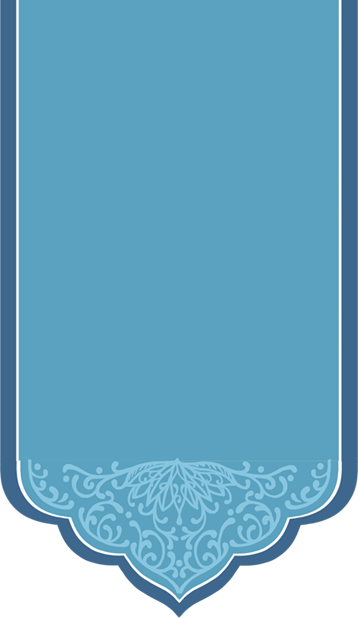 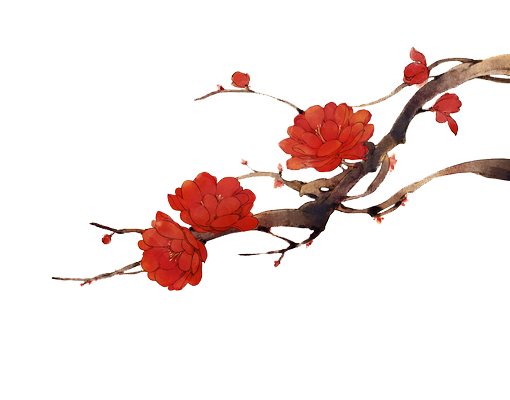 感
谢
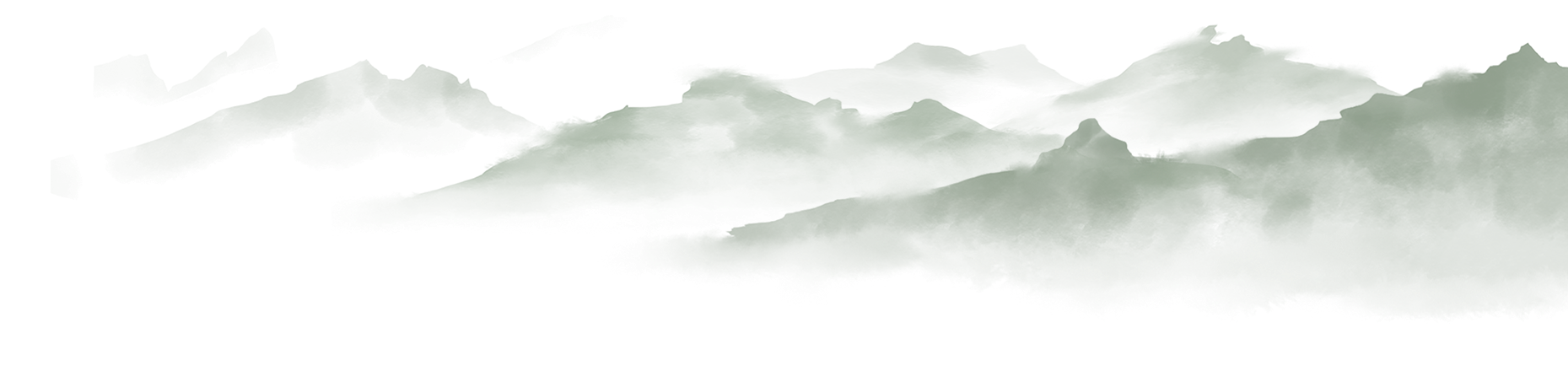 聆
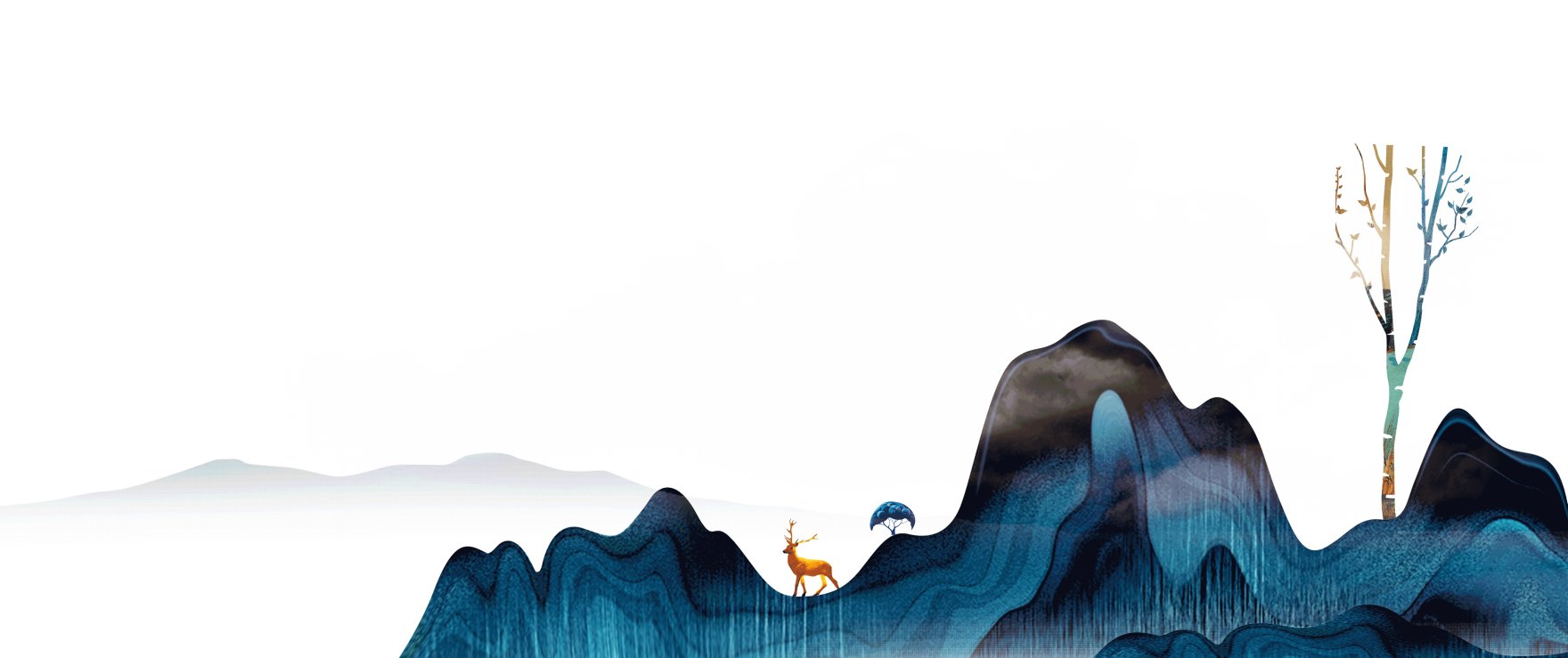 听